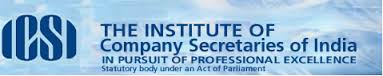 Investor Education and Protection Fund (Accounting, Audit, Transfer and Refund) Rules, 2016 - amended on 28.02.2017
Presented by – G P Madaan

Partner, Madaan Law Offices, Advocates & Solicitors
Past Chairman, ICSI-NIRC 
Co-Chairman, ASSOCHAM M&A National Council
Member, Secretarial Standards Board, ICSI
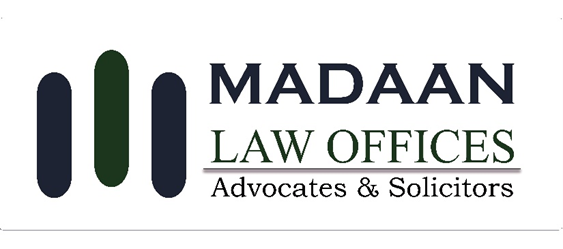 1
20/03/2017
Section 124
(1) Where a dividend has been declared by a company but has not been paid or
claimed within thirty days from the date of the declaration to any shareholder entitled to the
payment of the dividend, the company shall, within seven days from the date of expiry of the
said period of thirty days, transfer the total amount of dividend which remains unpaid or
unclaimed to a special account to be opened by the company in that behalf in any scheduled
bank to be called the Unpaid Dividend Account.

(2) The company shall, within a period of ninety days of making any transfer of an
amount under sub-section (1) to the Unpaid Dividend Account, prepare a statement containing
the names, their last known addresses and the unpaid dividend to be paid to each person and
place it on the website of the company, if any, and also on any other website approved by the
Central Government for this purpose.

(3) Any default in transferring-interest @ 12%p.a.
(4) Any member/person may claim the amount from the Company.
(5) Any money, so transferred, which remains unpaid or unclaimed for a period of seven years from the date of such transfer shall be transferred by the company along with interest accrued, if any, thereon to the IEPF (established under sub-section (1) of section 125).
(6) All shares in respect of which unpaid or unclaimed dividend has been transferred under sub-section (5) shall also be transferred by the company in the name of IEPF along with a statement.
Provided that any claimant of shares transferred above shall be entitled to claim the transfer of shares from IEPF in accordance with such procedure and on submission of such documents as may be prescribed.
Non-compliance of any of the requirements of this section:
Company -  5 lakh to 25 lakh rupees
Every officer in default – 1 lakh to 5 lakh rupees.
Section 125
(1) The Central Government shall establish IEPF
(2) There shall be credited to the Fund—
(a) the amount given by the Central Government by way of grants after due appropriation made by Parliament by law in this behalf for being utilised for the purposes  of the Fund;
(b) donations given to the Fund by the Central Government, State Governments, companies or any other institution for the purposes of the Fund;
(c) the amount in the Unpaid Dividend Account of companies transferred to the Fund under sub-section (5) of section 124;
(d) the amount in the general revenue account of the Central Government which had been transferred to that account under sub-section (5) of section 205A of the Companies Act, 1956, as it stood immediately before the commencement of the Companies (Amendment) Act, 1999, and remaining unpaid or unclaimed on the commencement of this Act;
(e) the amount lying in the Investor Education and Protection Fund under section 205C of the Companies Act, 1956;
(f) the interest or other income received out of investments made from the Fund;
(g) the amount received under sub-section (4) of section 38; (amount rcvd through disgorgement or disposal of securities)
(h) the application money received by companies for allotment of any securities and due for refund;
(i) matured deposits with companies other than banking companies;
(j) matured debentures with companies;
(k) interest accrued on the amounts referred to in clauses (h) to (j);
(l) sale proceeds of fractional shares arising out of issuance of bonus shares, merger and amalgamation for seven or more years;
(m) redemption amount of preference shares remaining unpaid or unclaimed for seven or more years; and
(n) such other amount as may be prescribed:
Provided that no such amount referred to in clauses (h) to (j) shall form part of the Fund unless such amount has remained unclaimed and unpaid for a period of seven years from the date it became due for payment.
IEPF Amendment Rules, 2017
4. In the principal rules, for rule 6, the following rule shall be substituted, namely:-
 
“6. Manner of transfer of shares under sub-section (6) of section 124 to the Fund.- 
(1) The shares shall be credited to DEMAT Account of the Authority to be opened by the Authority for the said purpose, within a period of thirty days of such shares becoming due to be transferred to the Fund:
 
Provided that, in case the beneficial owner has encashed any dividend warrant during the last seven years, such shares shall not be required to be transferred to the Fund even though some dividend warrants may not have been encashed:

Provided further that in cases where the period of seven years provided under sub-section (5) of section 124 has been completed or being completed during the period from 7th September, 2016 to 31st May, 2017, the due date of transfer of such shares shall be deemed to be 31st May, 2017.

(2) For the purposes of effecting transfer of such shares, the Board shall authorise the Company Secretary or any other person to sign the necessary documents.
(3)The company shall follow the following procedure while transferring the shares, namely:- 
(a) The company shall inform, at the latest available address, the shareholder concerned regarding transfer of shares three months before the due date of transfer of shares and also simultaneously publish a notice in the leading newspaper in English and regional language having wide circulation informing the concerned that the names of such shareholders and their folio number or DP ID -Client ID are available on their website duly mentioning the website address. 
(b) In case, where there is a specific order of Court or Tribunal or statutory Authority restraining any transfer of such shares and payment of dividend or where such shares are pledged or hypothecated under the provisions of the Depositories Act, 1996 or shares already been transferred under sub-rule (1) above, the company shall not transfer such shares to the Fund: 
Provided that the company shall furnish details of such shares and unpaid dividend to the Authority in Form No. IEPF 3 within thirty days from the end of financial year.

(c) For the purposes of effecting the transfer, where the shares are dealt with in a depository- 
(i) the Company shall inform the depository by way of corporate action, where the shareholders have their accounts for transfer in favour of the Authority. 
(ii) on receipt of such intimation, the depository shall effect the transfer of shares in favour of DEMAT account of the Authority.
(d) For the purposes of effecting the transfer where the shares are held in physical form- 
(i) the Company Secretary or the person authorised by the Board shall make an application, on behalf of the concerned shareholders, to the company, for issue of duplicate share certificates; 
(ii) on receipt of the application under clause (a), a duplicate certificate for each such shareholder shall be issued and it shall be stated on the face of it and be recorded in the register maintained for the purpose, that the duplicate certificate is “Issued in lieu of share certificate No….. for purpose of transfer to IEPF” and the word “duplicate” shall be stamped or punched in bold letters on the first page of the share certificate;

(iii) particulars of every share certificate issued as above shall be entered forthwith in a register of renewed and duplicate share certificates maintained in Form No. SH-2 as specified in the Companies (Share Capital and Debentures) Rules, 2014;

(iv) after issue of duplicate share certificates, the company shall inform the depository by way of corporate action to convert the duplicate share certificates into DEMAT form and transfer in favour of the Authority.
(4) The company shall make such transfers through corporate action and shall preserve copies for its records. 
(5) While effecting such transfer, the company shall send a statement to the Authority in Form No. IEPF 4 containing details of such transfer. 
(6) The voting rights on shares transferred to the Fund shall remain frozen until the rightful owner claims the shares: 
Provided that for the purpose of the Securities and Exchange Board of India (Substantial Acquisition of Shares and Takeovers) Regulations, 2011, the shares which have been transferred to the Authority shall not be excluded while calculating the total voting rights.
(7) The company shall maintain the details of shareholding of each individual shareholders whose shares have been credited to the DEMAT account of the Authority. 
(8) All benefits accruing on such shares e.g., bonus shares, split, consolidation, fraction shares etc., except right issue shall also be credited to such DEMAT account.
(9) The shares held in such DEMAT account shall not be transferred or dealt with in any manner whatsoever except for the purposes of transferring the shares back to the claimant as and when he approaches the Authority or in accordance with sub-rule (10) and (11).
(10) If the company is getting delisted, the Authority shall surrender shares on behalf of the shareholders in accordance with the Securities and Exchange Board of India (Delisting of Equity Shares) Regulations, 2009 and the proceeds realised shall be credited to the Fund and a separate ledger account shall be maintained for such proceeds.
(11) In case the company whose shares or securities are held by the Authority is being wound up, the Authority may surrender the securities to receive the amount entitled on behalf of the security holder and credit the amount to the Fund and a separate ledger account shall be maintained for such proceeds. 
(12) Any further dividend received on such shares shall be credited to the Fund and a separate ledger account shall be maintained for such proceeds”.
Rule 7 – Refunds to claimants from Fund
Any person whose shares, unclaimed dividend, matured deposits, matured debentures, application money due for refund, or interest thereon, sale proceeds of fractional shares, redemption proceeds of preference shares etc., has been transferred to the Fund, may claim the shares under proviso to sub-section (6) of section 124 or apply for refund under clause (a) of sub-section (3) of section 125 or under proviso to sub-section (3) of section 125, as the case may be, to the Authority by submitting an online application in Form IEPF-5 available on the website www.iepf.gov.in along with fee specified by the Authority from time to time in consultation with the Central Government.
(2) The claimant shall after making an application in Form IEPF-5 under rule (1), send the same duly signed by him along with, requisite documents as enumerated in Form IEPF-5 to the concerned company at its registered office for verification of his claim. 
(3) The company shall, within fifteen days from the date of receipt of claim, send a verification report to the Authority in the format specified by the Authority along with all the documents submitted by the claimant. 
(4) After verification of the entitlement of the claimant- 
(a) to the amount claimed, the Authority and then Drawing and Disbursement Officer of the Authority shall present a bill to the Pay and Accounts Office for e-payment as per the guidelines, 
(b) to the shares claimed, the Authority shall issue a refund sanction order with the approval of the Competent Authority and shall credit the shares to the DEMAT account of the claimant to the extent of the claimant’s entitlement.
(5) The Authority shall, in its records, cause a note to be made of all the payments made under sub-rule (4). 
(6) An application received for refund of any claim under this rule duly verified by the concerned company shall be disposed off by the Authority within sixty days from the date of receipt of the verification report from the company, complete in all respects and any delay beyond sixty days shall be recorded in writing specifying the reasons for the delay and the same shall be communicated to the claimant in writing or by electronic means. 
(7)In cases, where the application is incomplete or not approved, a communication shall be sent to the claimant and the concerned company by the Authority detailing deficiencies of the application. 
(8) In case, claimant is a legal heir or successor or administrator or nominee of the registered share holder, he has to ensure that the transmission process is completed by the company before filing any claim with the Authority.
9. In case, claimant is a legal heir or successor or administrator or nominee of any other registered security or in cases where request of transfer or transmission of shares is received after the transfer of shares by company to the Authority, the company shall verify all requisite documents required for registering transfer or transmission and shall issue letter to the claimant indicating his entitlement to the said security and furnish a copy of the same to the Authority while verifying the claim of such claimant. 
10. The claimant shall file only one consolidated claim in respect of a company in a financial year. 
11. The company shall be liable under all circumstances whatsoever to indemnify the Authority in case of any dispute or lawsuit that may be initiated due to any incongruity or inconsistency or disparity in the verification report or otherwise and the Authority shall not be liable to indemnify the security holder or Company for any liability arising out of any discrepancy in verification report submitted etc., leading to any litigation or complaint arising thereof.”.
ISSUES
If a member has informed the company about change of address, but the company has failed to incorporate such change.
If the amount of unclaimed dividend was insignificant
If the company declared dividend only 7 years prior to these rules, and such dividend for one year remains unpaid/unclaimed
If the member has not claimed the shares, however there is no dividend declared on these shares
If there is dispute to the title of the shares, and the company has impounded the share certificates
Thank You !
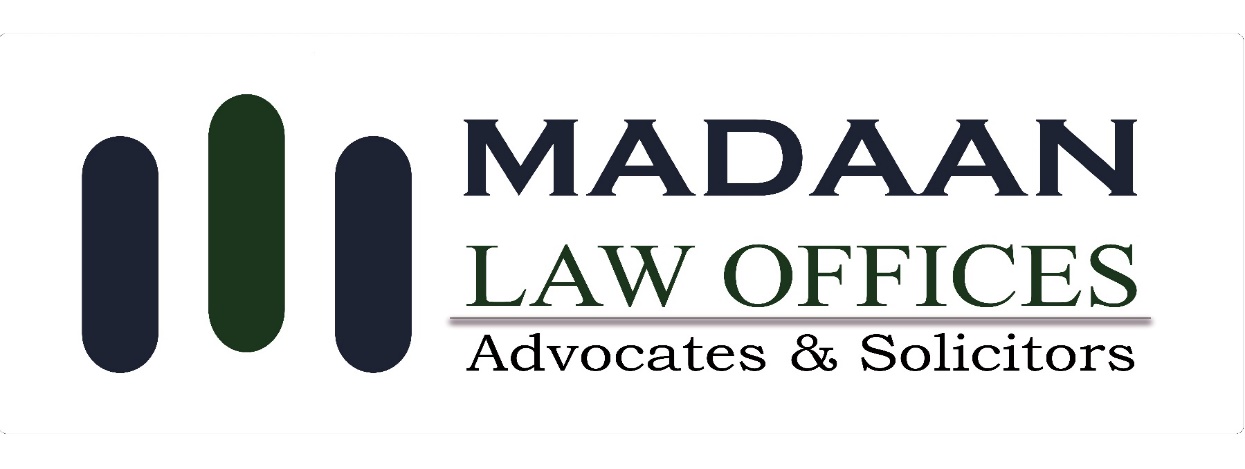 I-8, Lajpat Nagar-3, New Delhi-110 024
Ph: +91 11 41630312,  M: 9810530312  
E: gpm@madaanlaw.in
20/03/2017